My Big Why
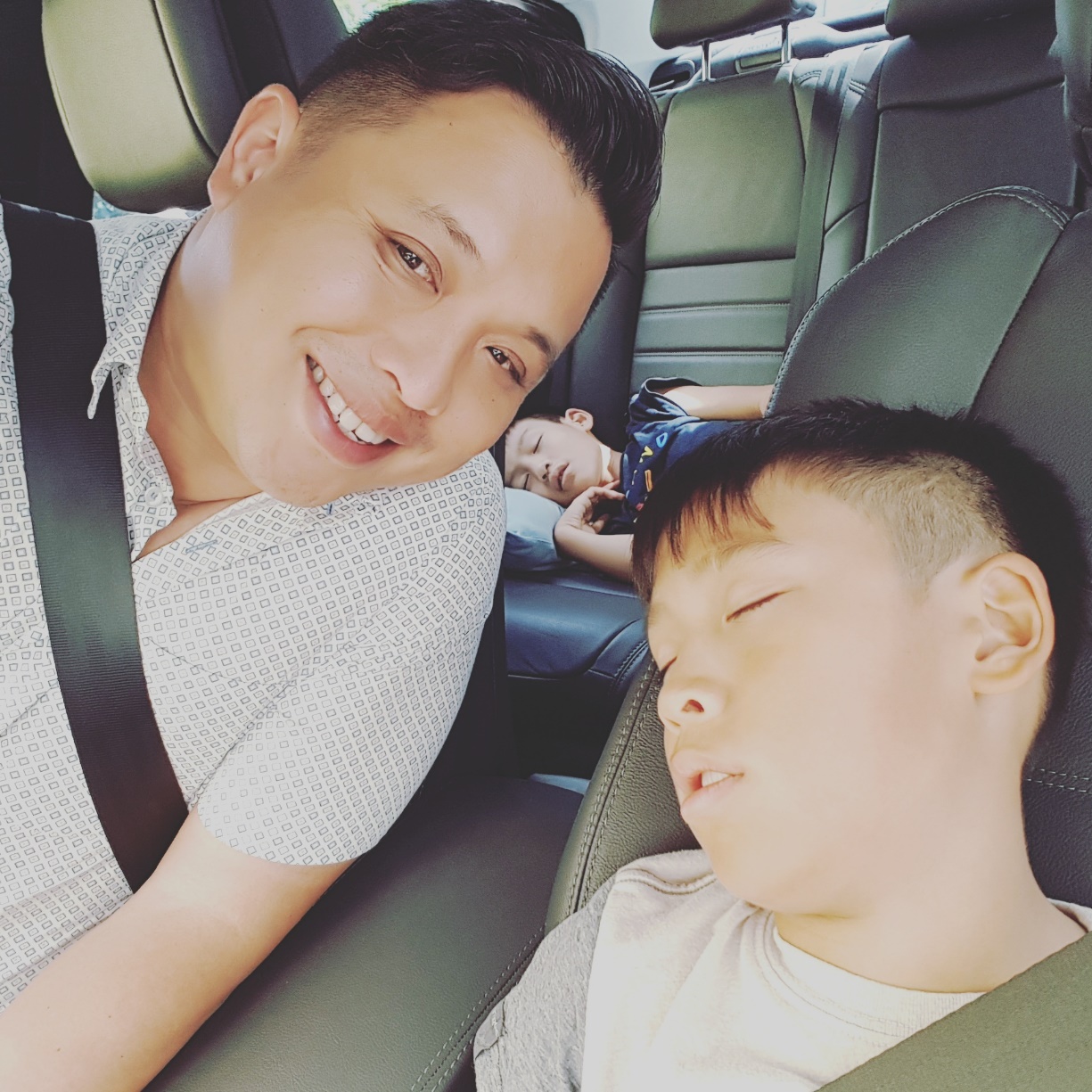 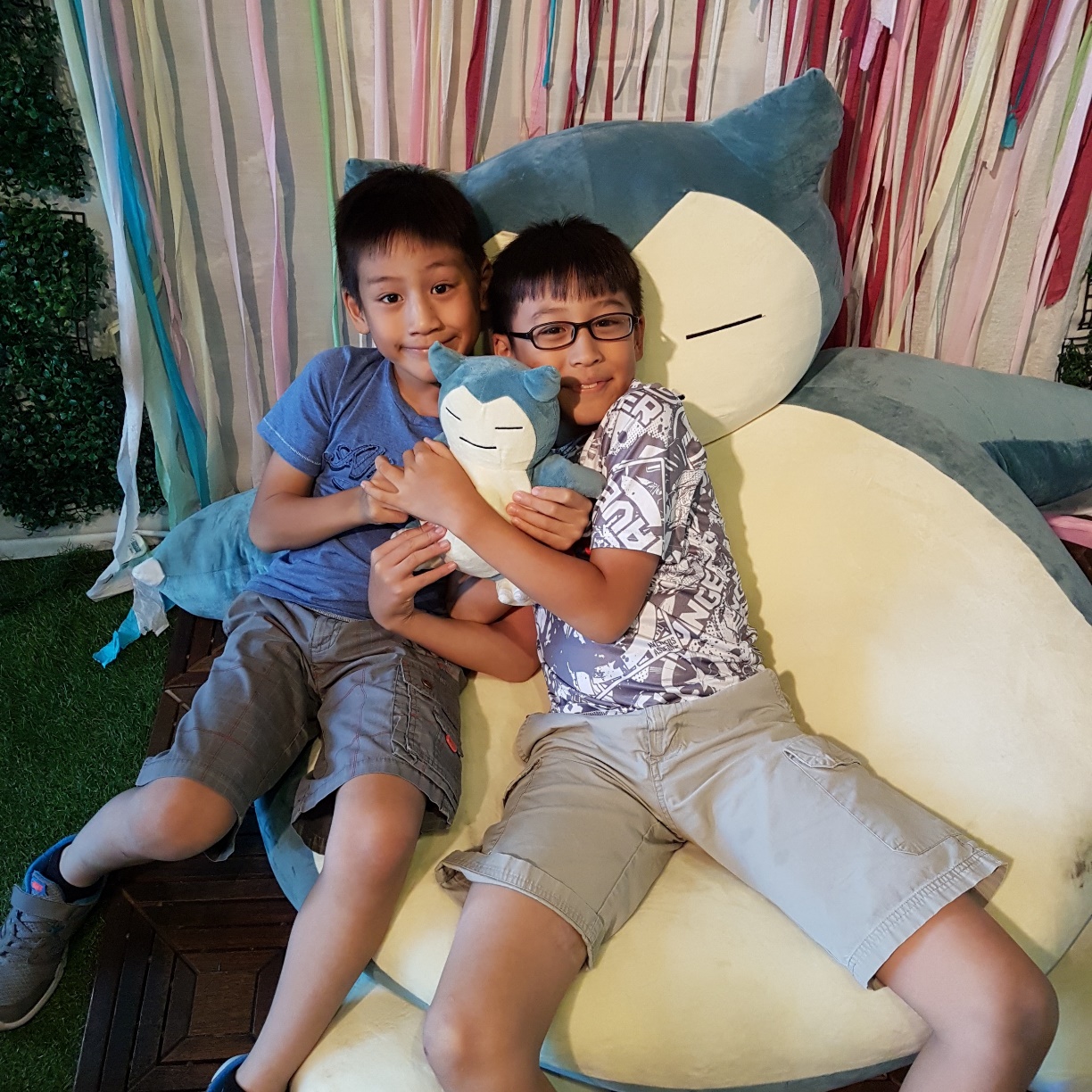 Tips for succeeding
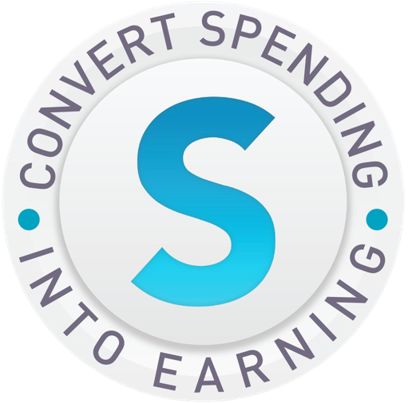 Be honest 
Its not about YOU, its about THEM  
Retail 
Maximise your time 45 year hours VS 2-3 year hours 
Events, events, events!
Team team team team team
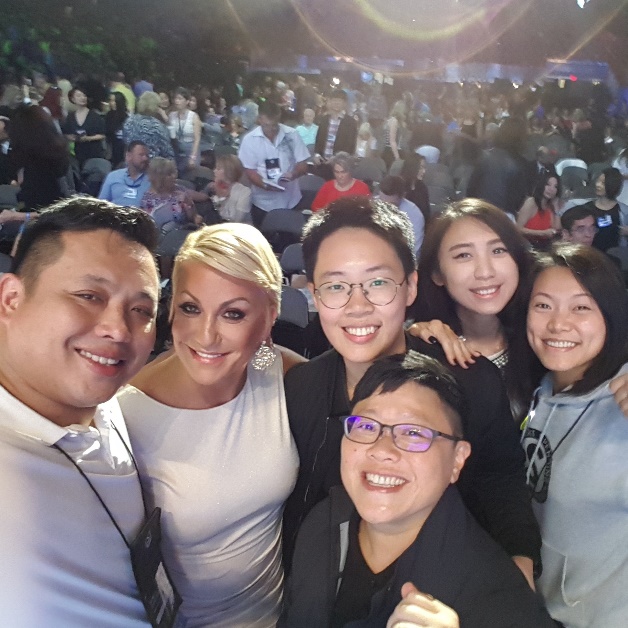 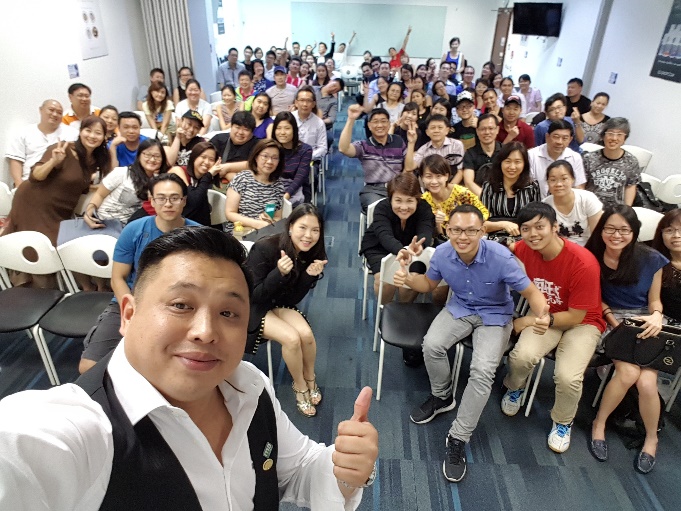 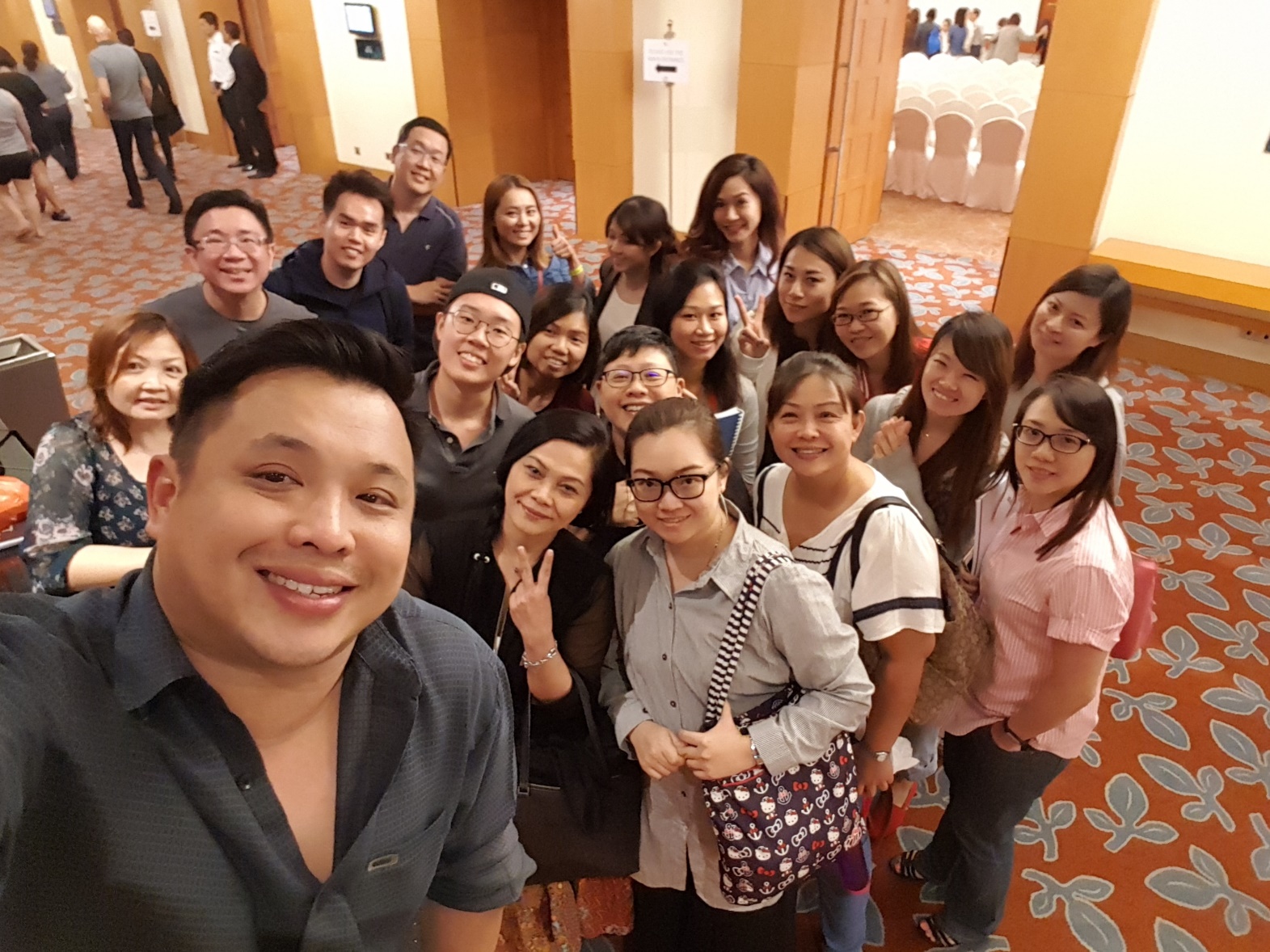 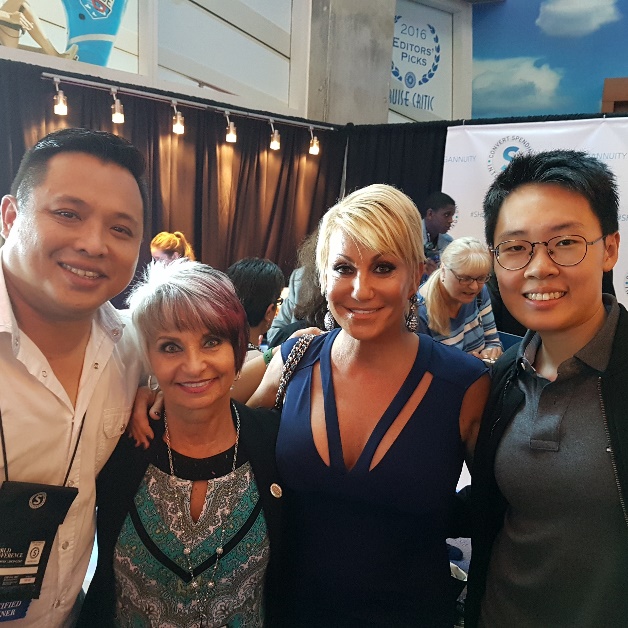 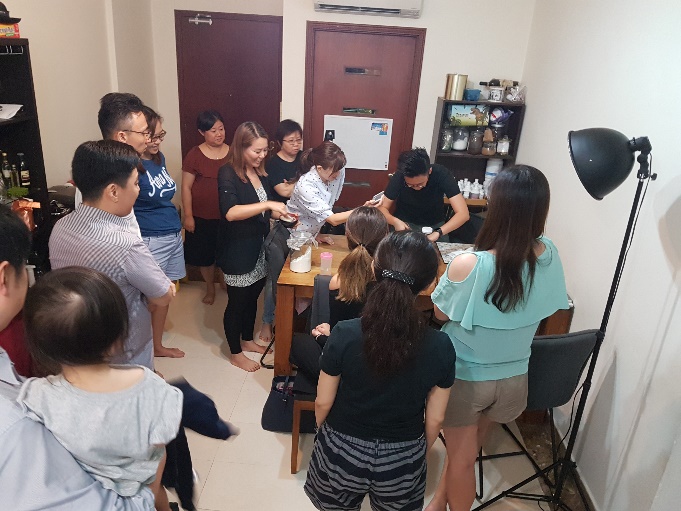 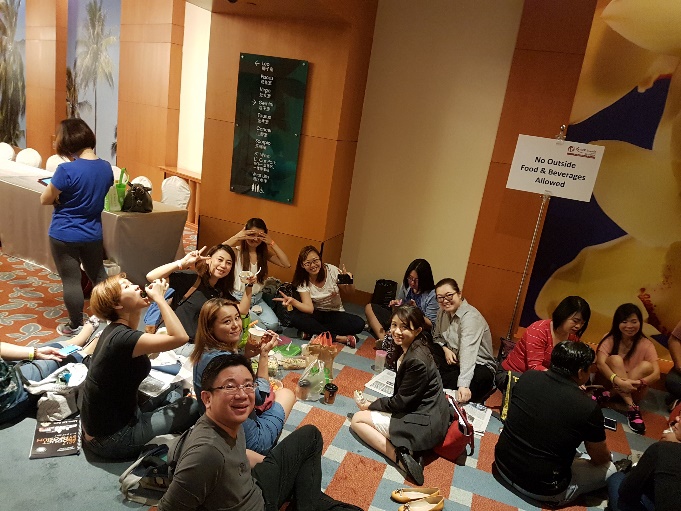 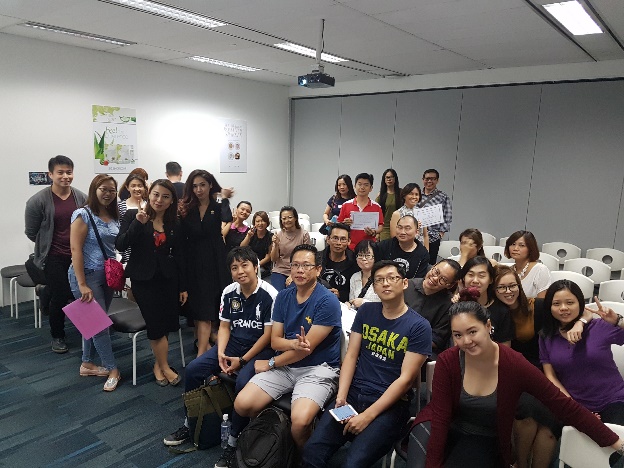 Team team team team team
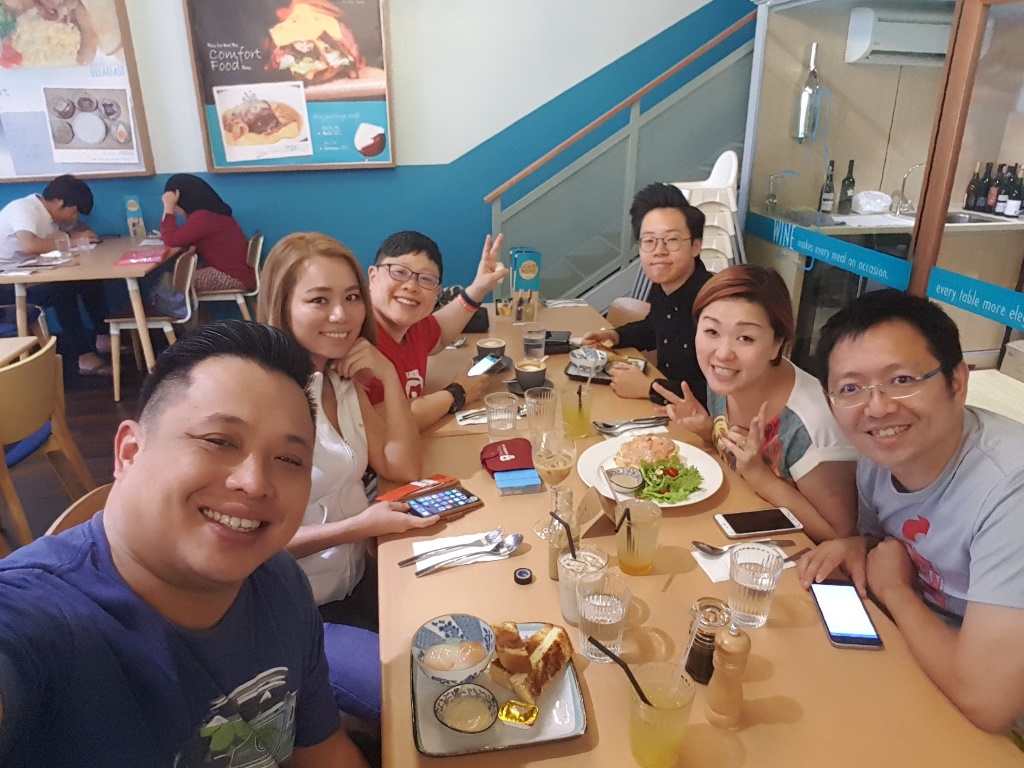 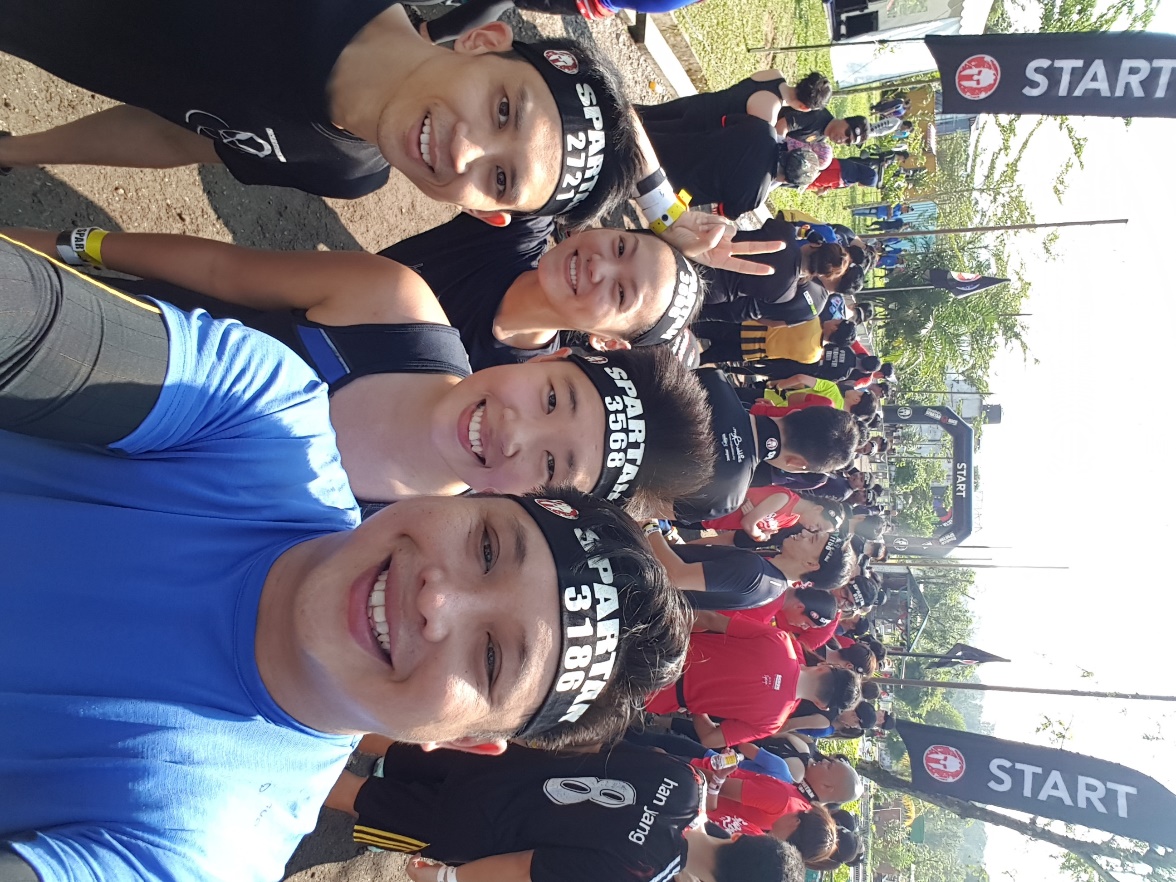 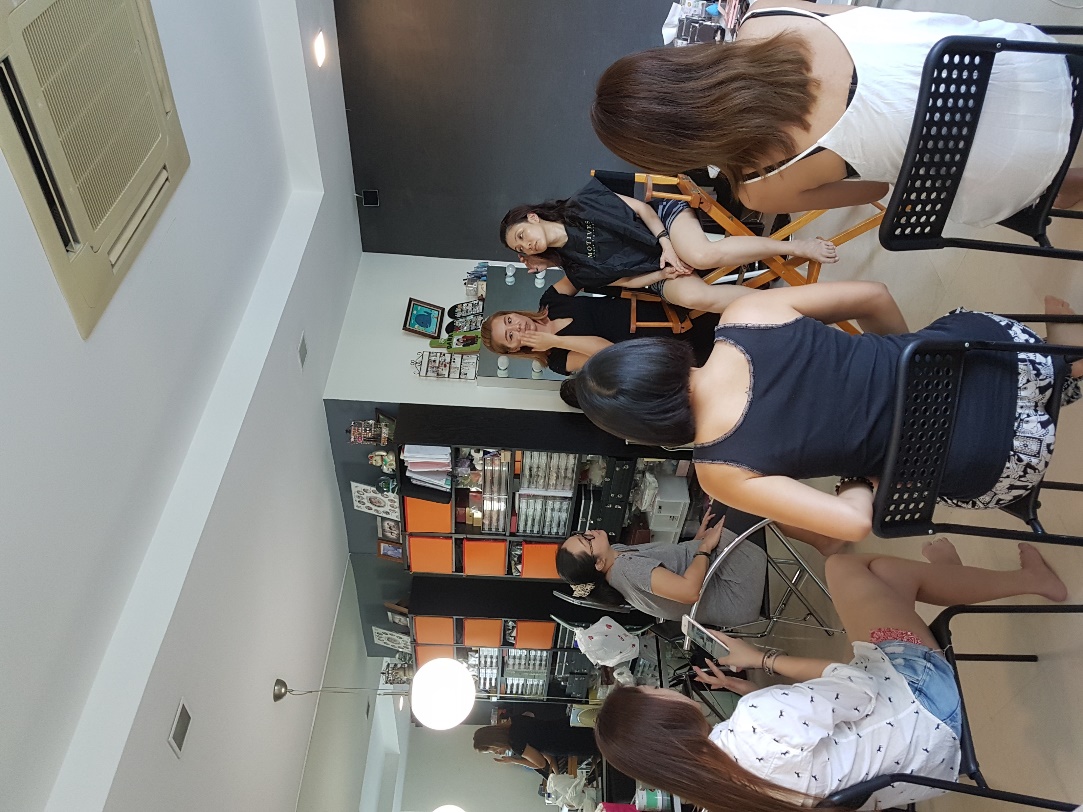 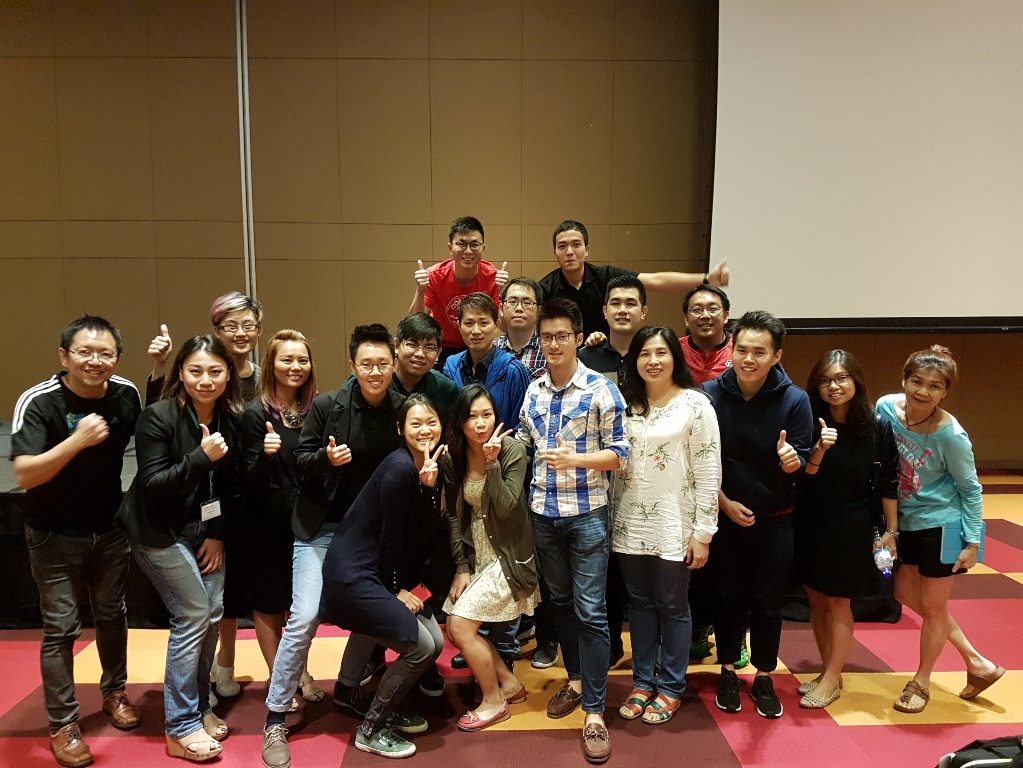